eStudy.us
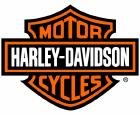 Harley-Davidson Income Statement
Harley-Davidson – an American motorcycle manufacture based in Milwaukee, WI
In 1903 William S. Harley and Arthur Davidson make available to the public the first production Harley-Davidson motorcycle.
Public in 1987 (NYSE)
Nearly zero debt
Current details
10.3% market share
686 dealers in U.S.A
267.4 thousand unit sales in 2008
9,700 employees
$25 Stock Price (NYSE)
eStudy.us
New Harley-Davidson demand equation
quantity demand for new Harley-Davidson motorcycles
$16,000
price of new Harley-Davidson motorcycles
average price of other new street motorcycles
$13,000
average price of used Harley-Davidson motorcycles
$10,000
$300 (millions)
Harley-Davidson advertising expense (millions)
average income of street motorcycle riders
$45,000
average price of gasoline
$2.64
$500
average purchase value of Harley-Davidson parts and accessories
42 years
average age of street motorcycle riders
Possible Improvements
Harley Davidson product line prices and quantities (multiple simultaneous demand functions) 
Specific competitor prices (Honda, Suzuki, Yamaha, Kawasaki, BWM, etc…)
Insurance Price
Automobile Price Index
eStudy.us
New Harley-Davidson demand equation
inverse demand function
eStudy.us
New Harley-Davidson demand elasticities
Own price
Price of Competitive Bikes (Substitute)
Price Gasoline (Complement)
Income
eStudy.us
New Harley-Davidson cost equations
eStudy.us
Harley-Davidson Income Statement
PQ
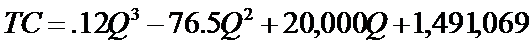 eStudy.us
Harley-Davidson Income Statement
=G13*H4
=G17*G13^G16-G19*G13^G18+G20*G13+G21
=SUMPRODUCT(G3:G11,H3:H11)
eStudy.us
Statistical Error and Financial Relevance
95% confident that the true coefficient is between -0.0222352 and -0.0217648
eStudy.us
Statistical Error and Financial Relevance
eStudy.us
Profit Maximizing level of Harley-Davidson production
eStudy.us
Profit Maximizing level of Harley-Davidson production